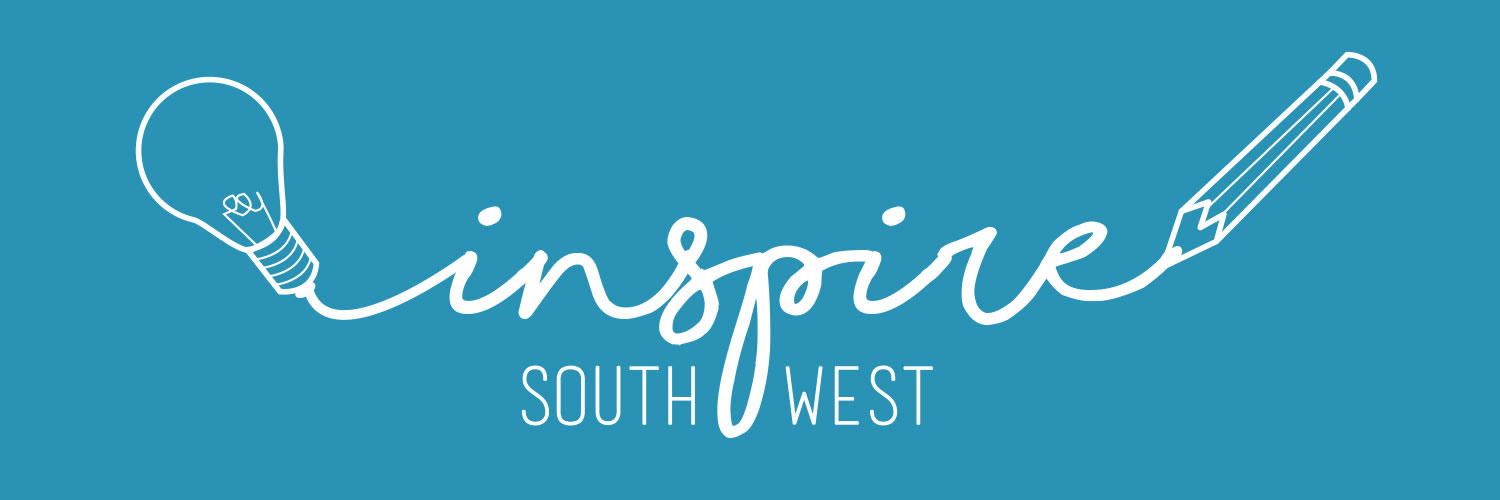 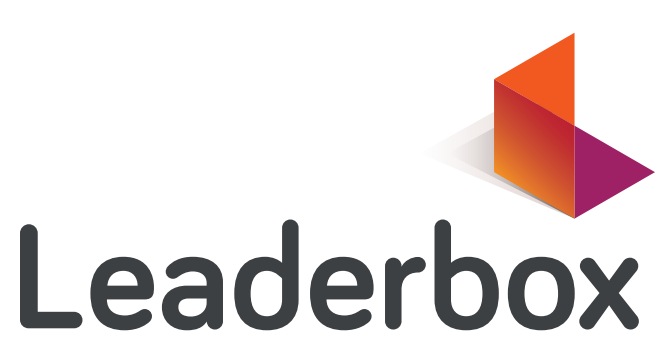 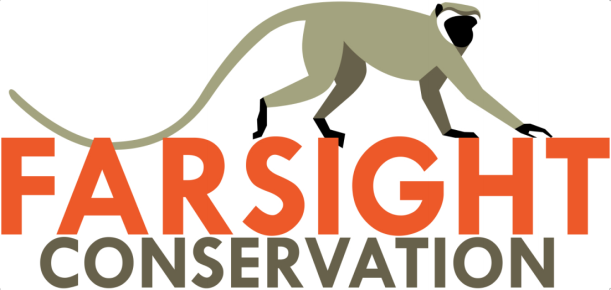 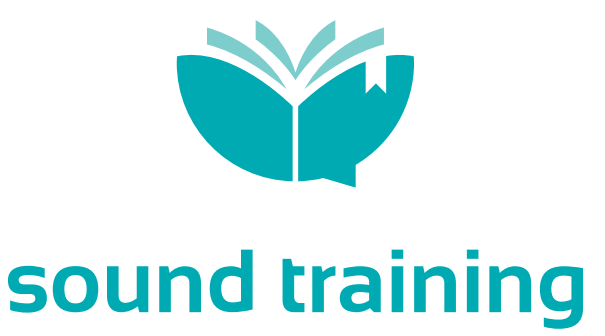 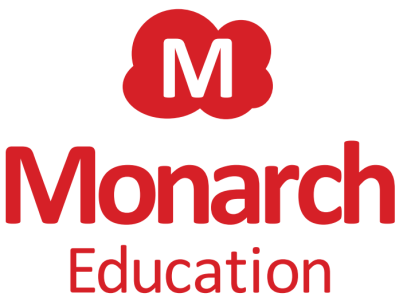 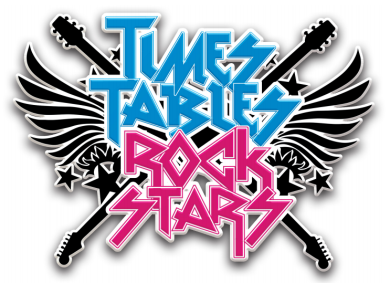 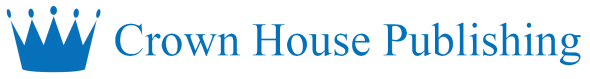 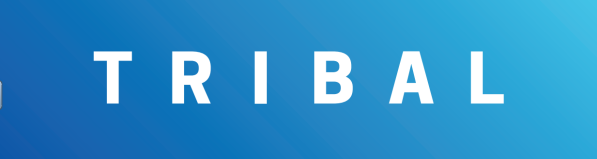 Homework and the Achievement Gap

Kathrine Mortimore @Kathrine_28
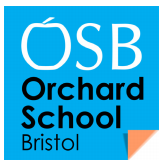 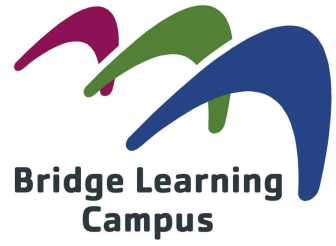 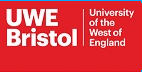 Supporting the attainment of disadvantaged pupils (DfE, 2015)
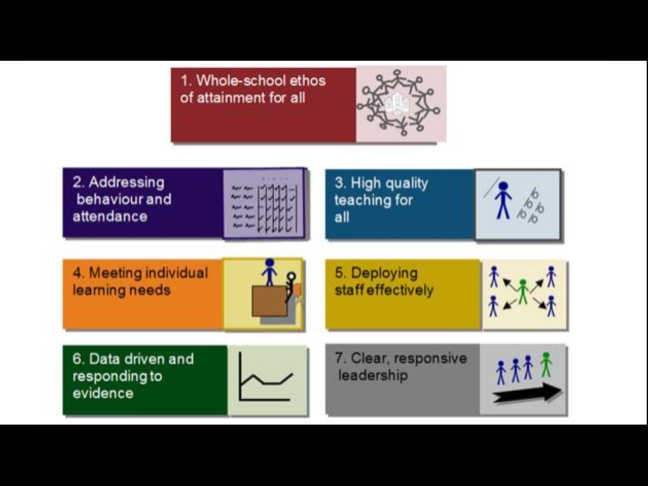 So how can we foster those academic study habits?
Create an appreciation of knowledge acquisition, with work at home directly connected to work in school.
Have clarity over the knowledge students need to have in order to become successful.
Build their confidence by scaffolding the acquisition of knowledge, breaking it down into manageable chunks that are accessed frequently.
Teaching and Learning Cycles

         cycles per year

         weeks per cycle

         Weeks teaching

        Assessment             Super teaching
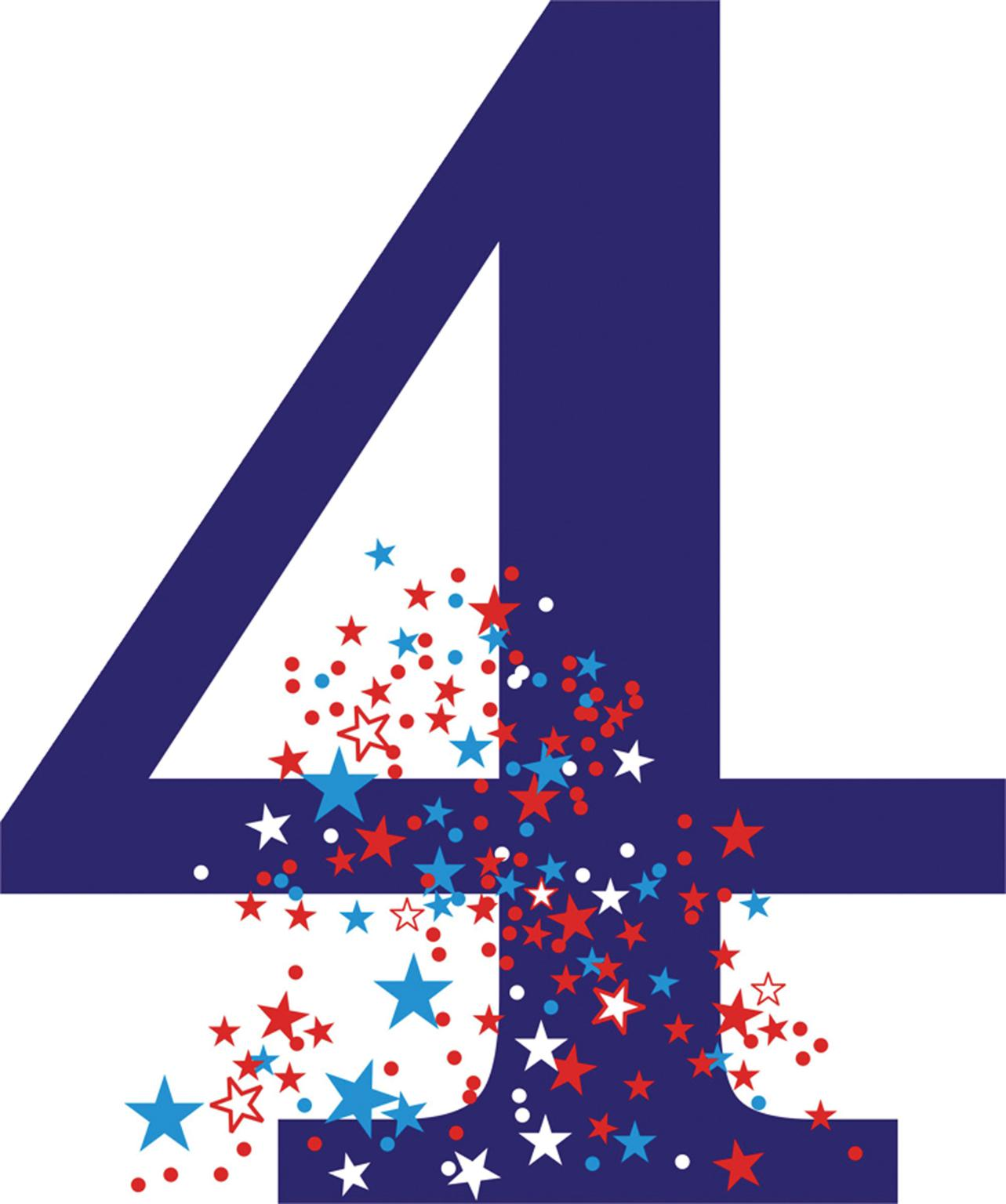 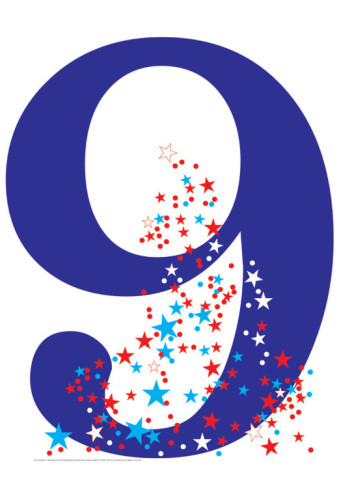 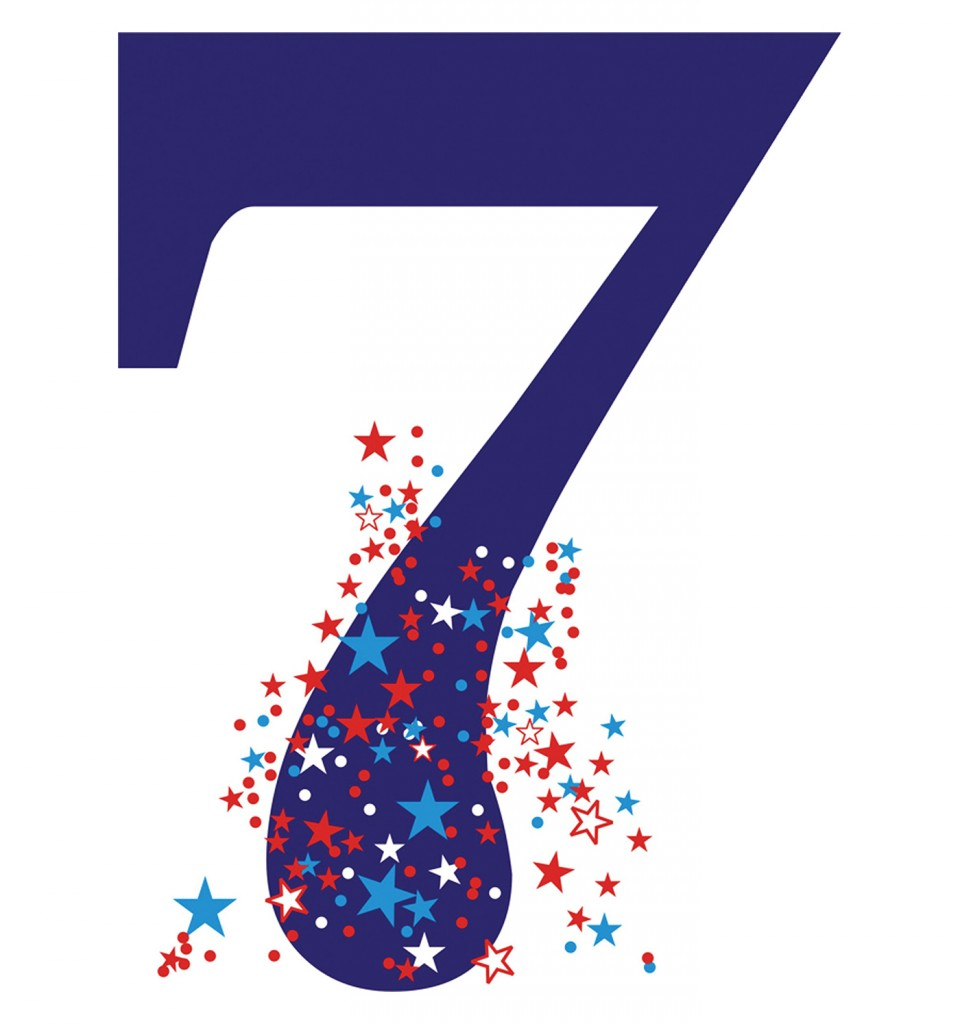 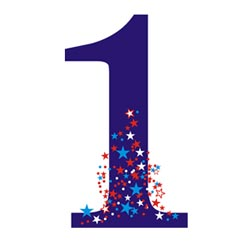 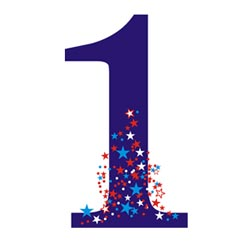 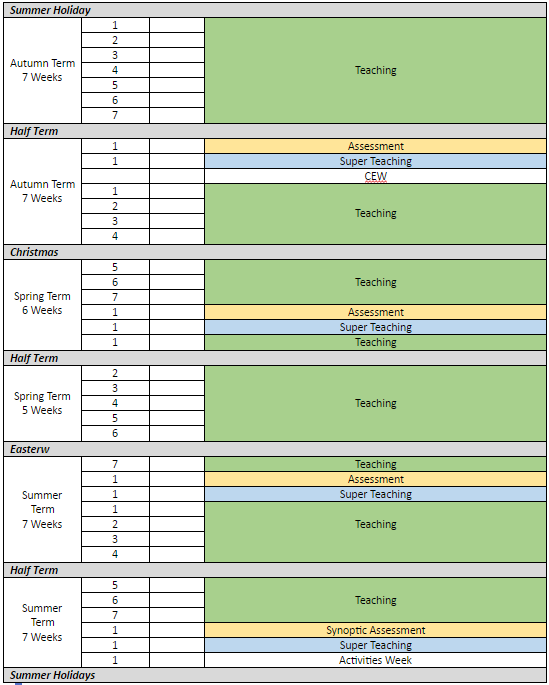 Teaching and Learning Cycles
Assessment - Skills / Predicted grades
This is 
What you do in lessons
How you answer questions
What you write in your book
It is tested by
The teacher listening to your answers
Extended pieces of writing (Yellow sticker tasks)
What you write in your books
Assessment - Knowledge
This is 
Your Knowledge Organisers
The content of your lessons
What you do for homework
It is tested by
A test in week 8 of each teaching and learning cycle
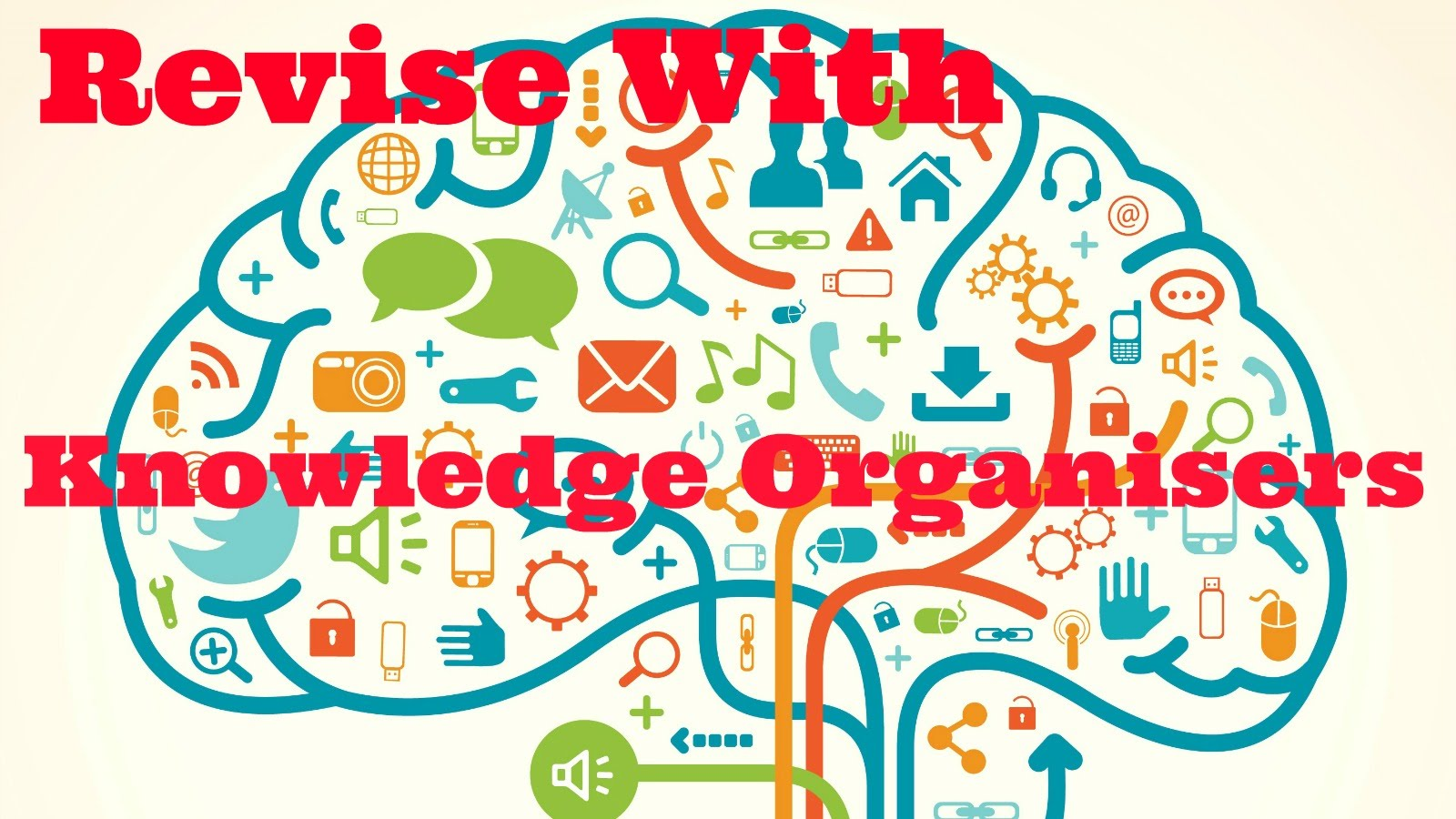 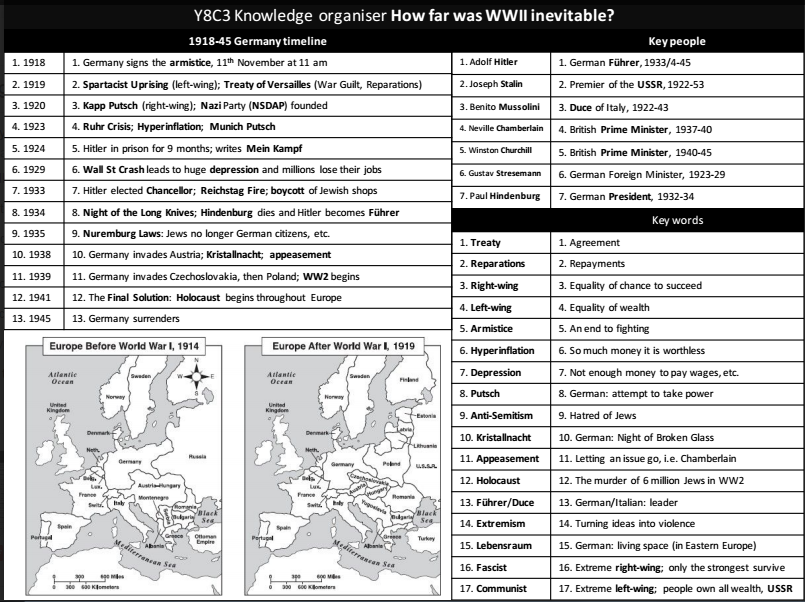 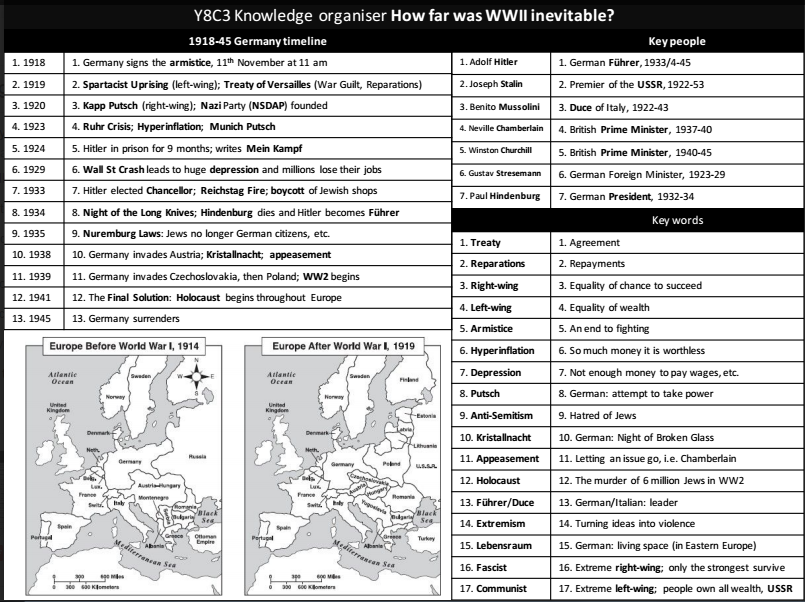 How will homework look?
Students will be expected to revise a section of the knowledge organiser each evening.
As evidence of this revision, they should record their notes in their practice books.
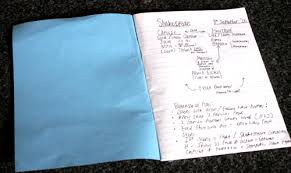 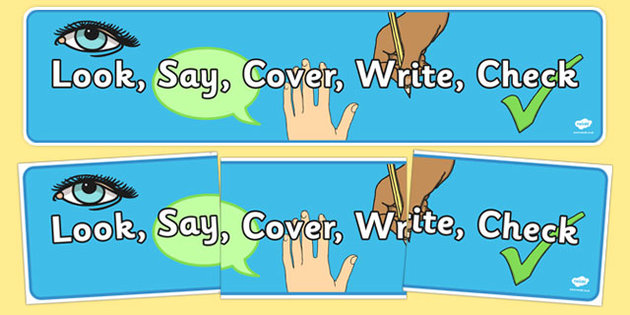 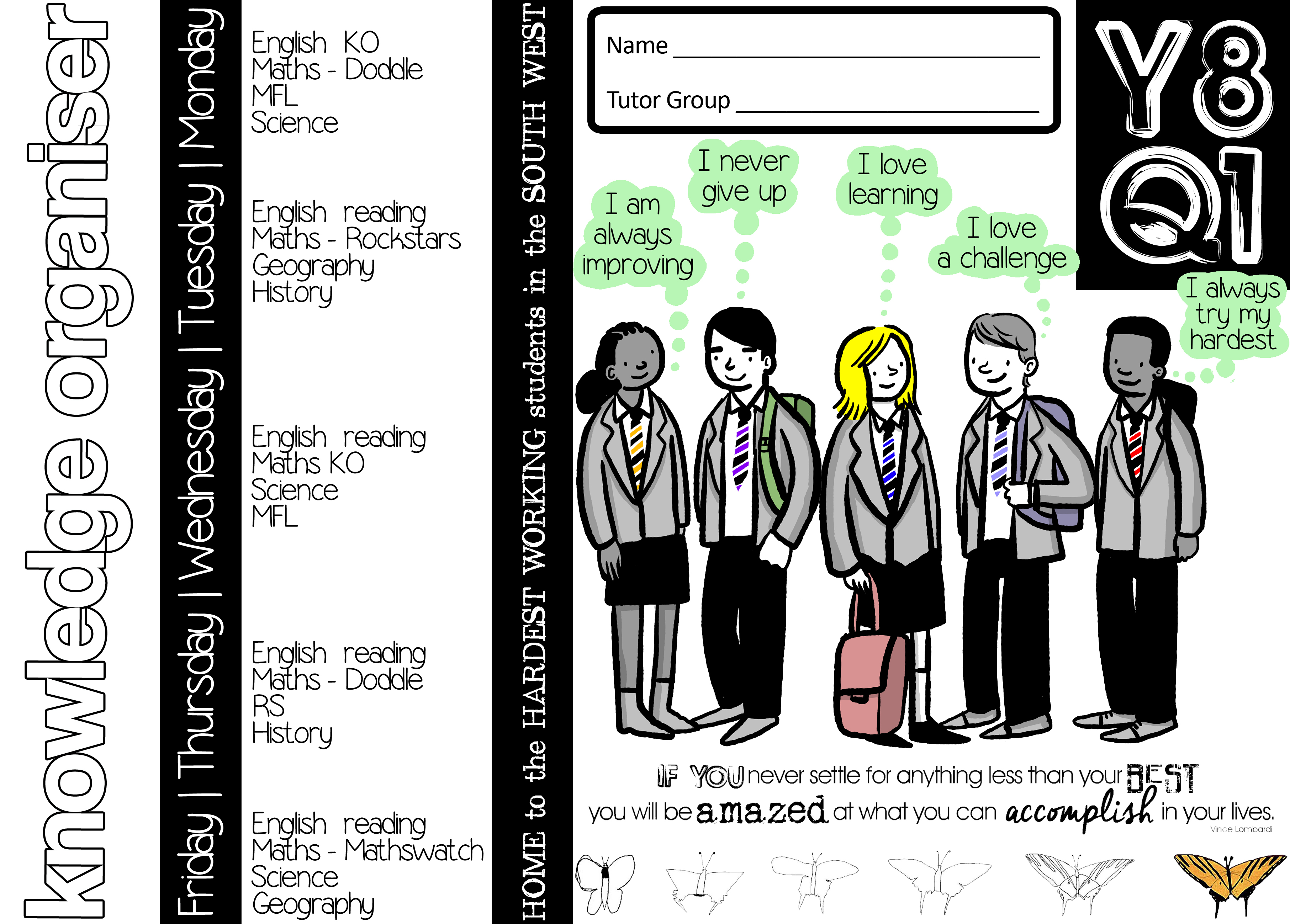 Homework Timetable 9, 10 & 11
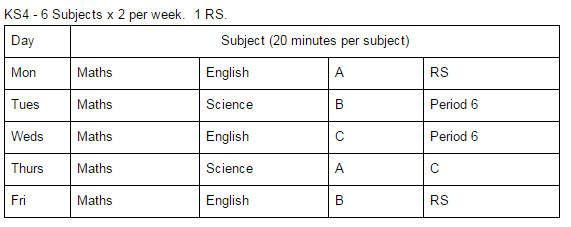 One homework at KS4 should be the knowledge organiser revision, the other should be a practice exam question.
As they progress through the course students may move on to adapt their revision strategies to suit them, e.g. through creating flash cards or mindmaps.
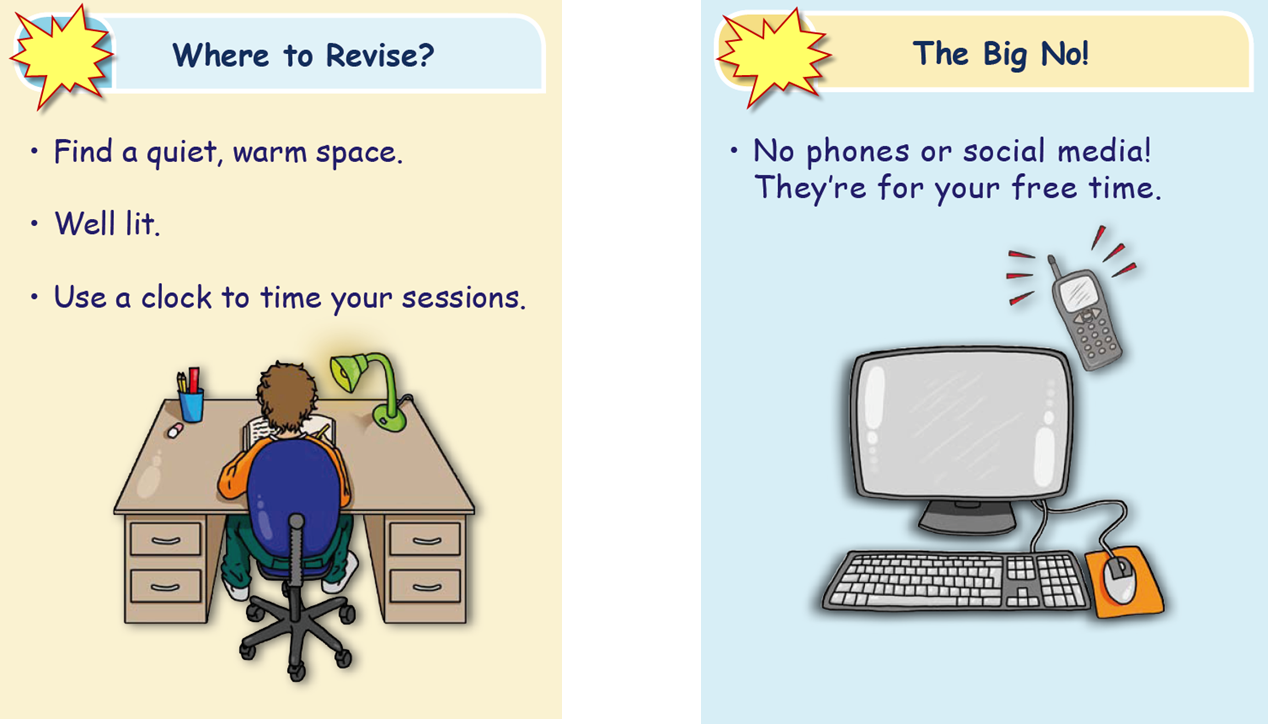 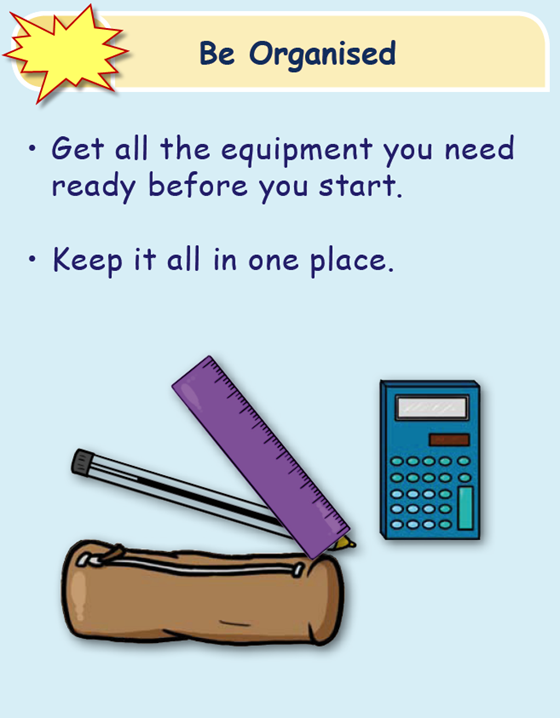 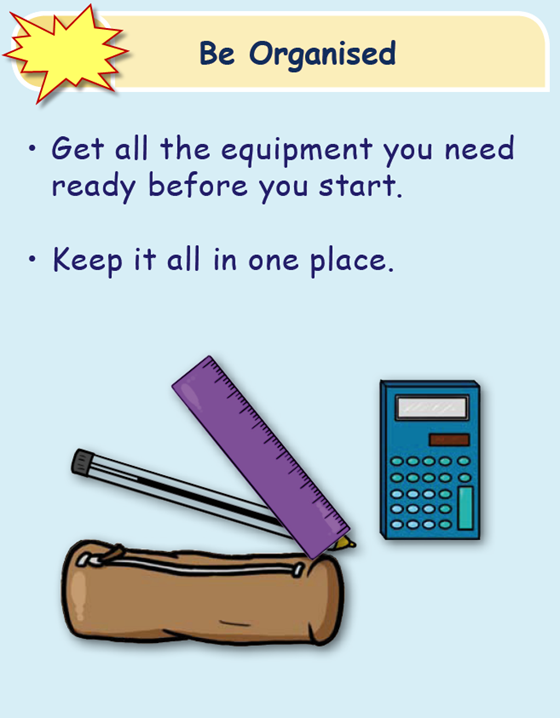 How to learn your Knowledge Organiser

You have 2 x 20 minute homeworks for each subject spread over the week.

Where you are given a Knowledge Organiser to learn you should follow 

Session 1.	

Read, cover, write, check

Session 2.	 
	
Either 
turn you notes into either, pictures(with words), mind maps, story boards etc  (Dual Coding)
OR
quiz yourself - produce quizzes to test your knowledge   (Self Testing)
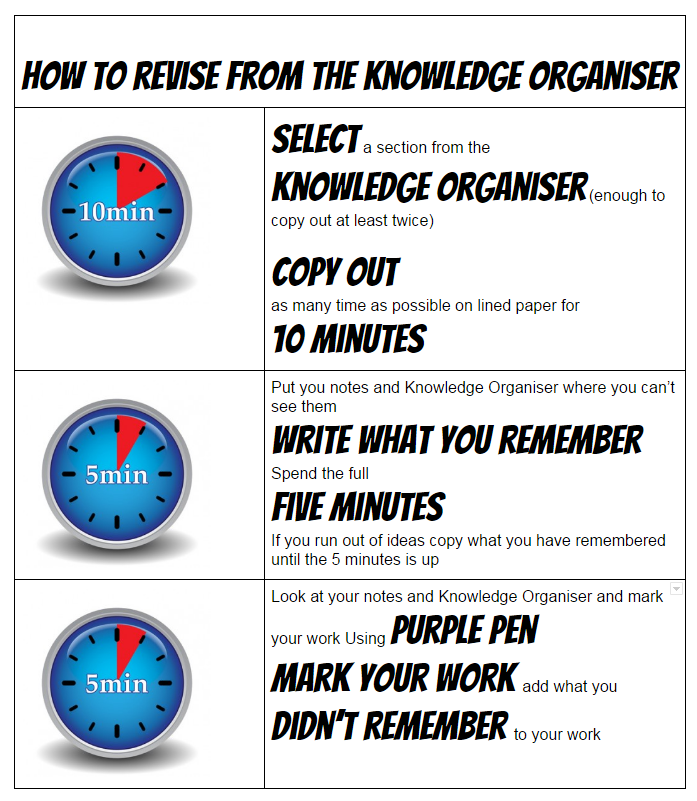 Knowledge Organiser 
Homework 

1
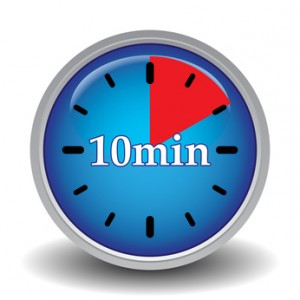 Select a section from the knowledge organiser (enough to copy out at least twice)

Copy out as many time as possible on lined paper for 10 minutes.
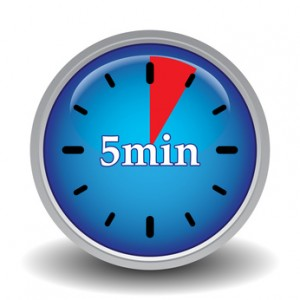 Shut your Knowledge Organiser

Turn over the page

Write down as much as you can remember
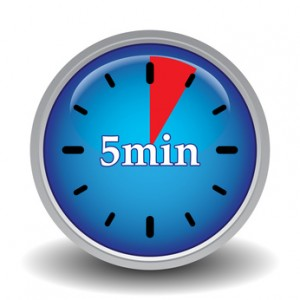 Look at your notes and Knowledge Organiser

Add what you didn’t remember to your work in purple pen
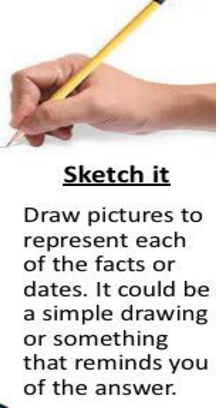 Knowledge Organiser 

Dual Coding

2
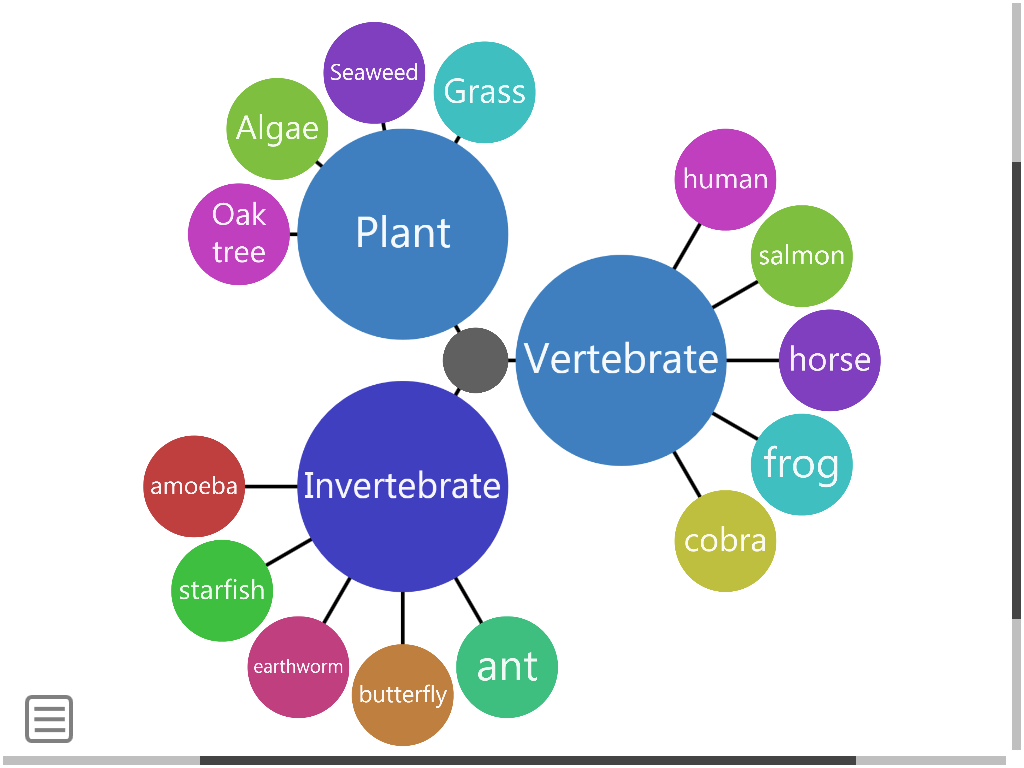 Use you notes from your first homework this week
Spend 10 minutes turning your notes into either:
a spider diagram
pictures
bullet points
a storyboard/ timeline
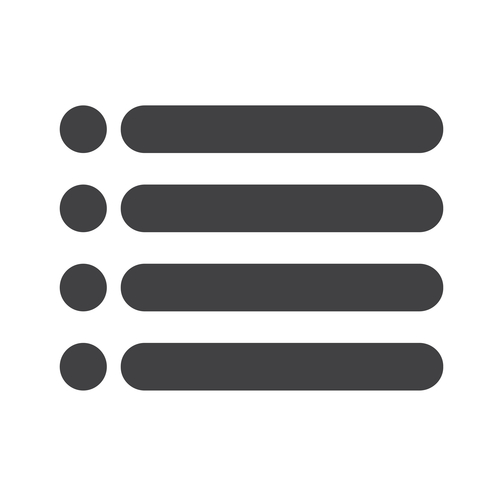 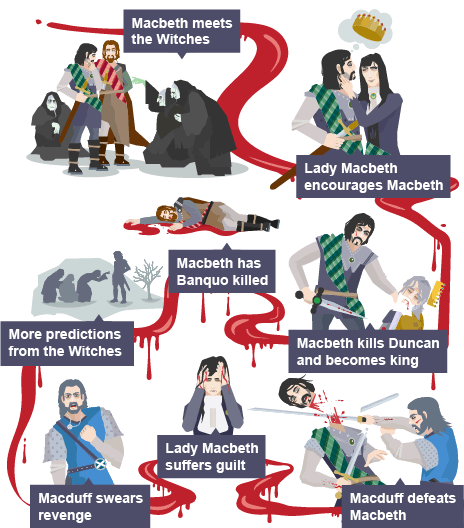 [Speaker Notes: On the second homework don’t do the read, copy write
Turn your notes and KO  into one of the above]
Self testing
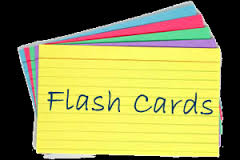 On one side of paper write a list of key terms. On the other side write the meanings
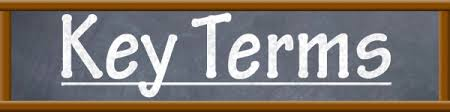 You could create flash cards

Key term on one side of a card, the definition on the other

Question on one side of a card, answer on the other

Statement on one side of the card, true or false on the other
Design some questions -who,what,when,where,why,how

Write the questions on one side, write the answers on the other
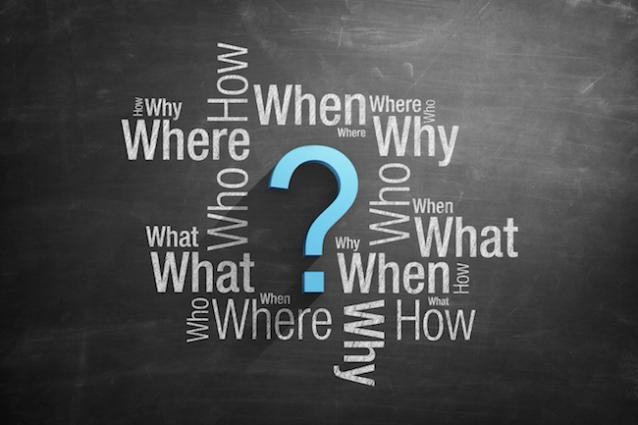 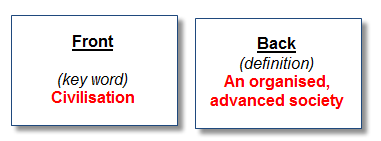 On one side of paper write a list of statements, some true and some false. 
On the other side write the answers
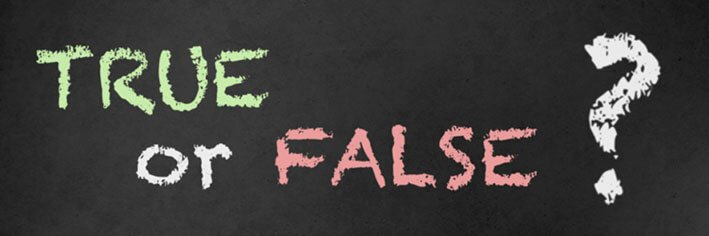 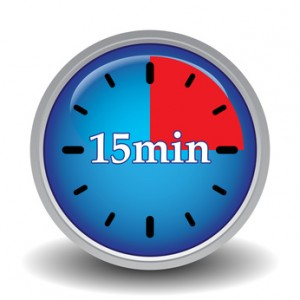 Look at your notes and Knowledge Organiser

Using you book or cards write out keyword or questions

On the other side write the definition or answer
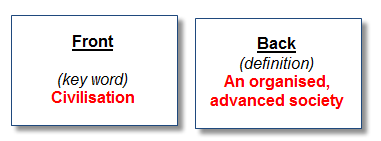 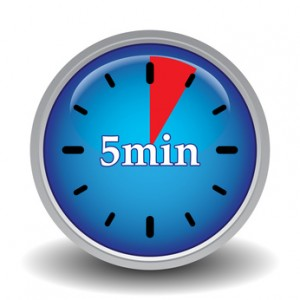 Now test yourself

Look at the keywords or questions and write down the answers

Now check the answer - for those you got wrong write out the keyword or question and the definition or answer to put it into your long term memory
Checking
Line up
You will be expected to have your homework folder out in line-up
Year 9-11
This means your homework folder in your plastic wallet
Tutor 
You will be expected to get your homework folder out of your plastic wallet
Open your book/folder for your tutor to check you have done your knowledge Organiser homeworks
Year 9-11 - subject teachers will check your subject homework
Practice book will be checked by tutors as part of the readiness to learn check.
Each page of the book clearly numbered - straightforward to see correct work completed.  All students complete same homework at the same time.
Tutor check
Incomplete practice books will result in a same day lunchtime DT, supervised by the Lead Practitioners [this has since been merged with a whole school system].
Lunchtime DT
Failure to attend will result in an hour after school.
Hour After School
Summary
Staff are not be expected to set homework.
Staff are not be expected to chase up the completion of homework, or set detentions for incomplete work.
In years 9, 10 & 11 teachers are expected to collect in the examination responses on the exam date and either mark them or devise a method of meaningful self/peer assessment in class.
Problems & Next Steps
Varying quality of knowledge organisers.
Best departments carry out regular in class quizzing directly related to knowledge organisers.
A move towards a merging of detentions for all misdemeanours has diluted the impact of original DTs.
Prolonged tutor absence led to some inconsistencies.